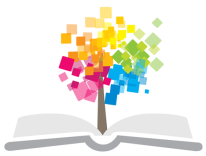 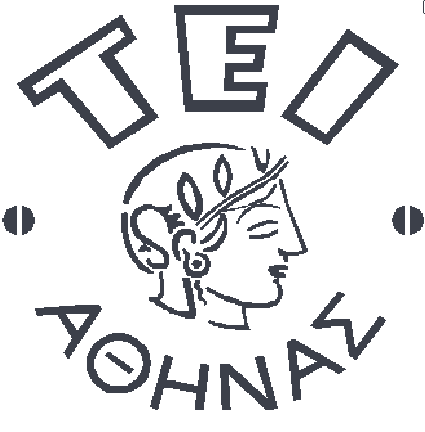 Ανοικτά Ακαδημαϊκά Μαθήματα στο ΤΕΙ Αθήνας
Αισθητική προσώπου Ι (Ε)
Ενότητα 9: Υπέρηχοι
Βασιλική Ράϊκου
Τμήμα Αισθητικής και Κοσμητολογίας
Υπεύθυνη Εργαστηρίου: Βασιλική Κεφαλά
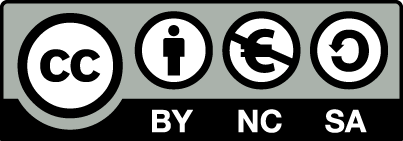 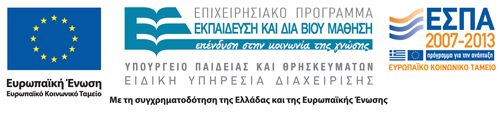 Περιγραφή
Είναι κύματα που εκπέμπονται σε πολύ μεγάλες συχνότητες.
Οι συσκευές των υπερήχων αποτελούνται από ένα κύριο μηχάνημα μέσα στο οποίο υπάρχει η γεννήτρια των υπερήχων κυμάτων και διακόπτες που επιτρέπουν τη διαμόρφωση των χαρακτηριστικών των κυμάτων. Επιπλέον υπάρχει η ηχοβολιστική κεφαλή που μας επιτρέπει την άμεση επαφή των υπερήχων με το δέρμα.
1
Φωνοφόρηση
Η φυσική μέθοδος διείσδυσης στις κατώτερες στιβάδες της επιδερμίδας, καλλυντικών προϊόντων, με τη βοήθεια υπερήχων.
2
Εξοπλισμός
3
Αποτελέσματα 1/2
Τα αποτελέσματά τους στους ιστούς είναι θερμικά ή μη θερμικά. 
Συνδυαστικά, τόσο τα θερμικά όσο και τα μη θερμικά, προκαλούν αύξηση της κυκλοφορίας του αίματος, του μεταβολισμού των κυττάρων, αγγειοδιαστολή, υπεραιμία και αύξηση της διαπερατότητας της κυτταρικής μεμβράνης σε ιόντα διαφόρων στοιχείων.
4
Αποτελέσματα 2/2
Λόγω της βαθιάς καθαριστικής τους δράσης, τα κύματα των υπερήχων βελτιώνουν την υφή του δέρματος και επαναφέρουν μια νεανική λάμψη.
5
Εφαρμογή
Απαραίτητη η παρεμβολή ενυδατικού σκευάσματος μεταξύ κεφαλής και του δέρματος.
Κίνηση της κεφαλής αργή, συνεχώς κυκλική ώστε η κάθε κίνηση να καλύπτει την προηγούμενη κατά το ήμισυ.
Χρόνος εφαρμογής 7-10 λεπτά.
6
Ενδείξεις
Βαθύς καθαρισμός.
Ενυδάτωση της επιδερμίδας.
Απαλή απολέπιση.
Μείωση ρυτίδων.
Χαλάρωση των μυών, τόνωση του δέρματος.
Διέγερση της παραγωγής κολλαγόνου.
Διέγερση της λεμφικής παροχέτευσης.
7
Τέλος Ενότητας
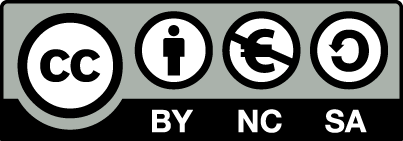 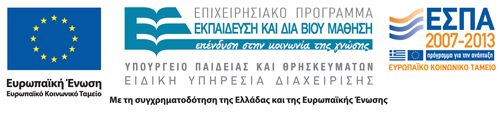 Σημειώματα
Σημείωμα Αναφοράς
Copyright Τεχνολογικό Εκπαιδευτικό Ίδρυμα Αθήνας, Βασιλική Ράϊκου 2014. Βασιλική Ράϊκου. «Αισθητική προσώπου Ι- Ε. Ενότητα 9: Υπέρηχοι». Έκδοση: 1.0. Αθήνα 2014. Διαθέσιμο από τη δικτυακή διεύθυνση: ocp.teiath.gr.
Σημείωμα Αδειοδότησης
Το παρόν υλικό διατίθεται με τους όρους της άδειας χρήσης Creative Commons Αναφορά, Μη Εμπορική Χρήση Παρόμοια Διανομή 4.0 [1] ή μεταγενέστερη, Διεθνής Έκδοση.   Εξαιρούνται τα αυτοτελή έργα τρίτων π.χ. φωτογραφίες, διαγράμματα κ.λ.π., τα οποία εμπεριέχονται σε αυτό. Οι όροι χρήσης των έργων τρίτων επεξηγούνται στη διαφάνεια  «Επεξήγηση όρων χρήσης έργων τρίτων». 
Τα έργα για τα οποία έχει ζητηθεί άδεια  αναφέρονται στο «Σημείωμα  Χρήσης Έργων Τρίτων».
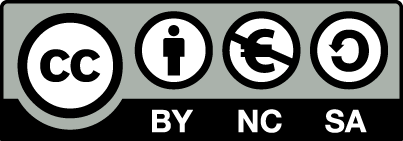 [1] http://creativecommons.org/licenses/by-nc-sa/4.0/ 
Ως Μη Εμπορική ορίζεται η χρήση:
που δεν περιλαμβάνει άμεσο ή έμμεσο οικονομικό όφελος από την χρήση του έργου, για το διανομέα του έργου και αδειοδόχο
που δεν περιλαμβάνει οικονομική συναλλαγή ως προϋπόθεση για τη χρήση ή πρόσβαση στο έργο
που δεν προσπορίζει στο διανομέα του έργου και αδειοδόχο έμμεσο οικονομικό όφελος (π.χ. διαφημίσεις) από την προβολή του έργου σε διαδικτυακό τόπο
Ο δικαιούχος μπορεί να παρέχει στον αδειοδόχο ξεχωριστή άδεια να χρησιμοποιεί το έργο για εμπορική χρήση, εφόσον αυτό του ζητηθεί.
Επεξήγηση όρων χρήσης έργων τρίτων
Δεν επιτρέπεται η επαναχρησιμοποίηση του έργου, παρά μόνο εάν ζητηθεί εκ νέου άδεια από το δημιουργό.
©
διαθέσιμο με άδεια CC-BY
Επιτρέπεται η επαναχρησιμοποίηση του έργου και η δημιουργία παραγώγων αυτού με απλή αναφορά του δημιουργού.
διαθέσιμο με άδεια CC-BY-SA
Επιτρέπεται η επαναχρησιμοποίηση του έργου με αναφορά του δημιουργού, και διάθεση του έργου ή του παράγωγου αυτού με την ίδια άδεια.
διαθέσιμο με άδεια CC-BY-ND
Επιτρέπεται η επαναχρησιμοποίηση του έργου με αναφορά του δημιουργού. 
Δεν επιτρέπεται η δημιουργία παραγώγων του έργου.
διαθέσιμο με άδεια CC-BY-NC
Επιτρέπεται η επαναχρησιμοποίηση του έργου με αναφορά του δημιουργού. 
Δεν επιτρέπεται η εμπορική χρήση του έργου.
Επιτρέπεται η επαναχρησιμοποίηση του έργου με αναφορά του δημιουργού.
και διάθεση του έργου ή του παράγωγου αυτού με την ίδια άδεια
Δεν επιτρέπεται η εμπορική χρήση του έργου.
διαθέσιμο με άδεια CC-BY-NC-SA
διαθέσιμο με άδεια CC-BY-NC-ND
Επιτρέπεται η επαναχρησιμοποίηση του έργου με αναφορά του δημιουργού.
Δεν επιτρέπεται η εμπορική χρήση του έργου και η δημιουργία παραγώγων του.
διαθέσιμο με άδεια 
CC0 Public Domain
Επιτρέπεται η επαναχρησιμοποίηση του έργου, η δημιουργία παραγώγων αυτού και η εμπορική του χρήση, χωρίς αναφορά του δημιουργού.
Επιτρέπεται η επαναχρησιμοποίηση του έργου, η δημιουργία παραγώγων αυτού και η εμπορική του χρήση, χωρίς αναφορά του δημιουργού.
διαθέσιμο ως κοινό κτήμα
χωρίς σήμανση
Συνήθως δεν επιτρέπεται η επαναχρησιμοποίηση του έργου.
Διατήρηση Σημειωμάτων
Οποιαδήποτε αναπαραγωγή ή διασκευή του υλικού θα πρέπει να συμπεριλαμβάνει:
το Σημείωμα Αναφοράς
το Σημείωμα Αδειοδότησης
τη δήλωση Διατήρησης Σημειωμάτων
το Σημείωμα Χρήσης Έργων Τρίτων (εφόσον υπάρχει)
μαζί με τους συνοδευόμενους υπερσυνδέσμους.
Χρηματοδότηση
Το παρόν εκπαιδευτικό υλικό έχει αναπτυχθεί στo πλαίσιo του εκπαιδευτικού έργου του διδάσκοντα.
Το έργο «Ανοικτά Ακαδημαϊκά Μαθήματα στο ΤΕΙ Αθήνας» έχει χρηματοδοτήσει μόνο την αναδιαμόρφωση του εκπαιδευτικού υλικού. 
Το έργο υλοποιείται στο πλαίσιο του Επιχειρησιακού Προγράμματος «Εκπαίδευση και Δια Βίου Μάθηση» και συγχρηματοδοτείται από την Ευρωπαϊκή Ένωση (Ευρωπαϊκό Κοινωνικό Ταμείο) και από εθνικούς πόρους.
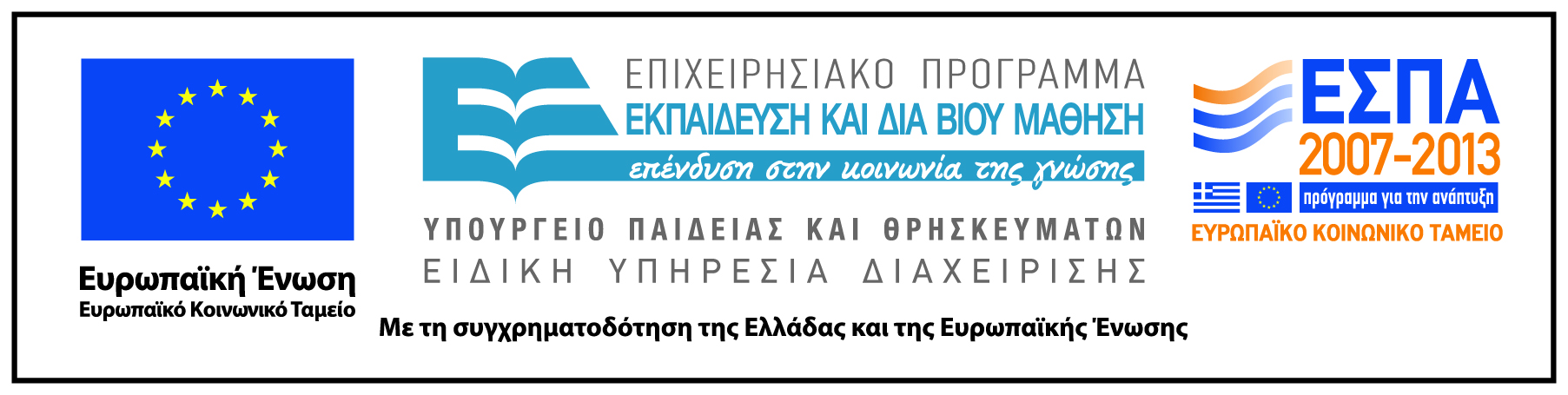